Der Hund
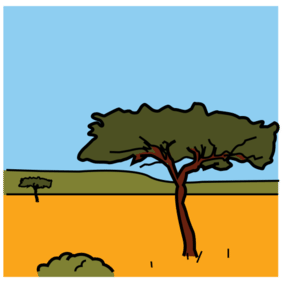 Haustier
Wildtier
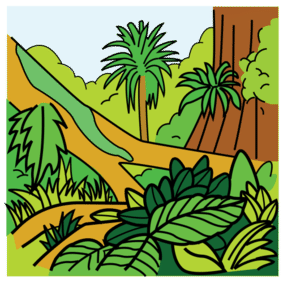 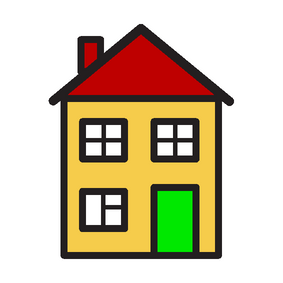 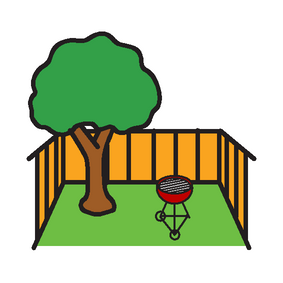 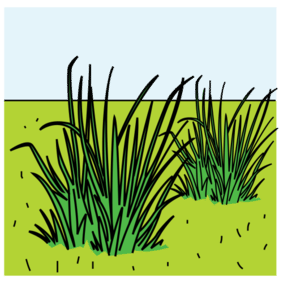 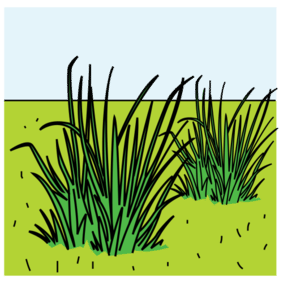 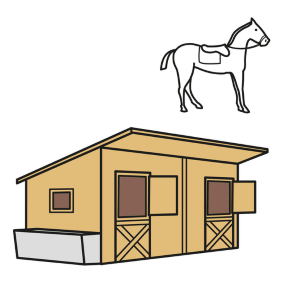 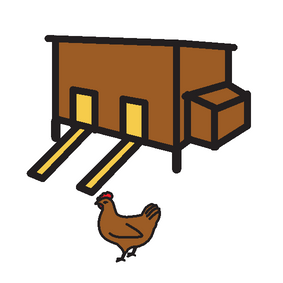 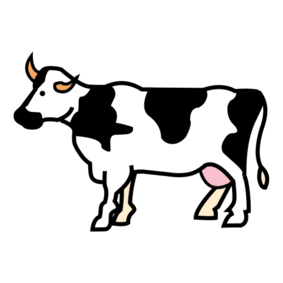 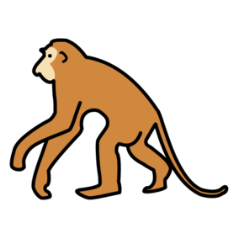 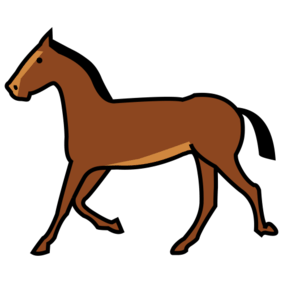 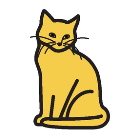 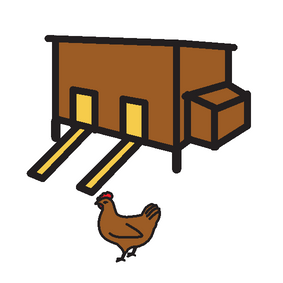 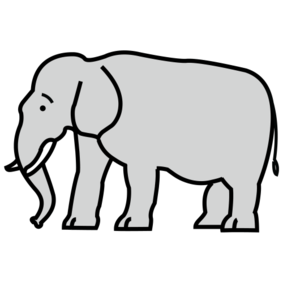 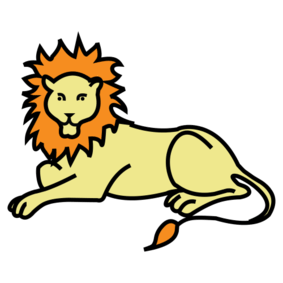 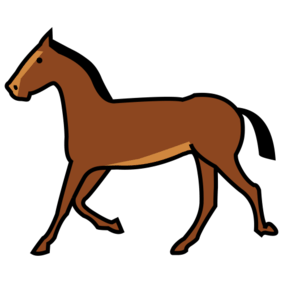 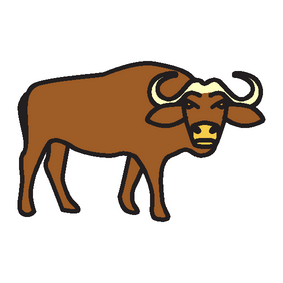 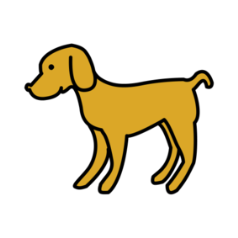 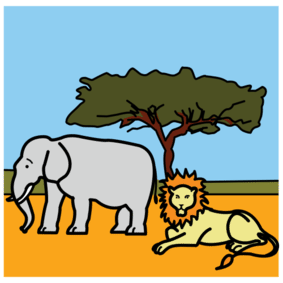 Haustier
Wildtier
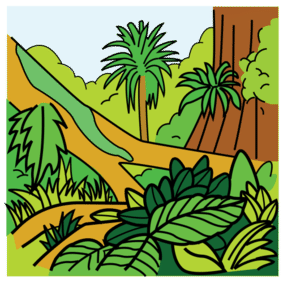 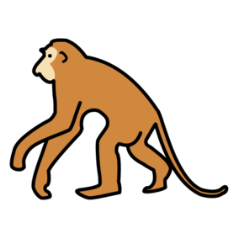 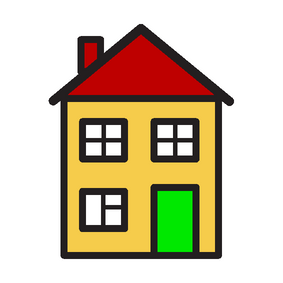 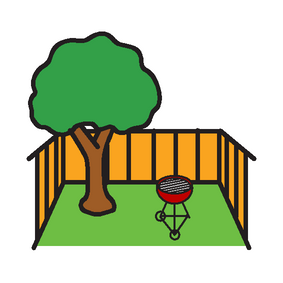 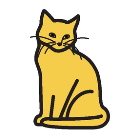 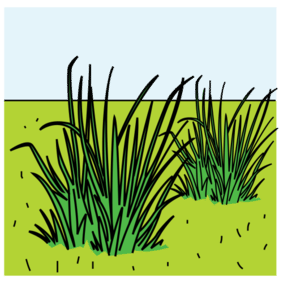 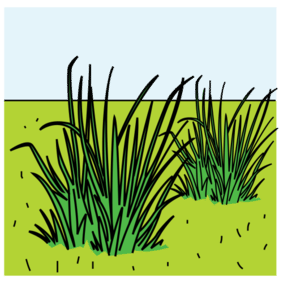 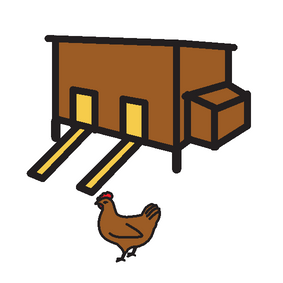 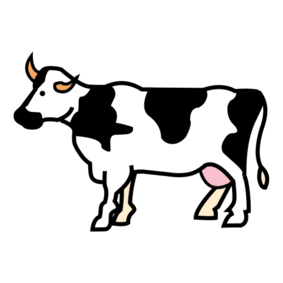 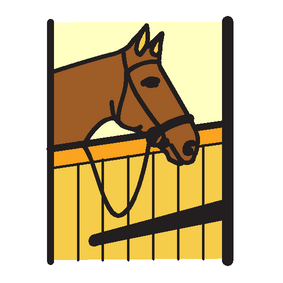 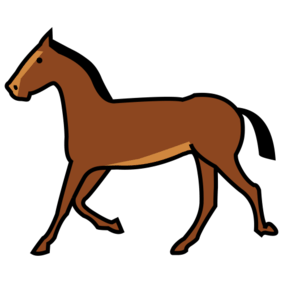 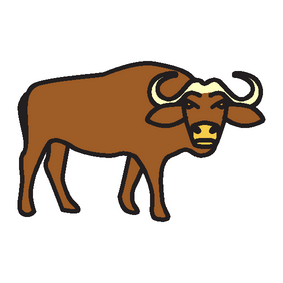 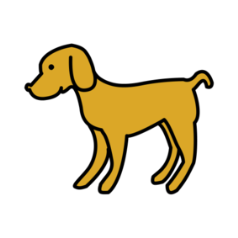 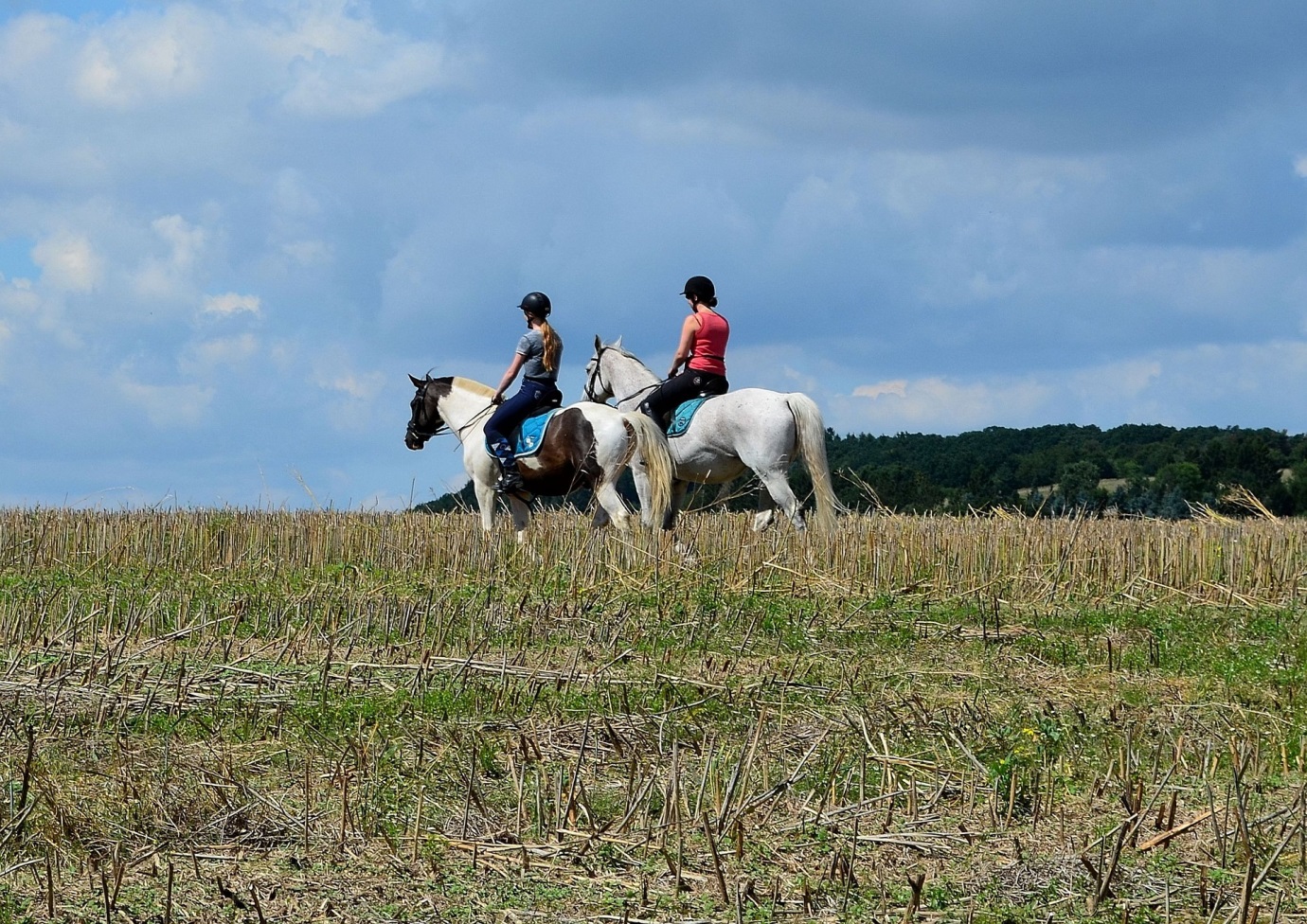 Reit•pferd
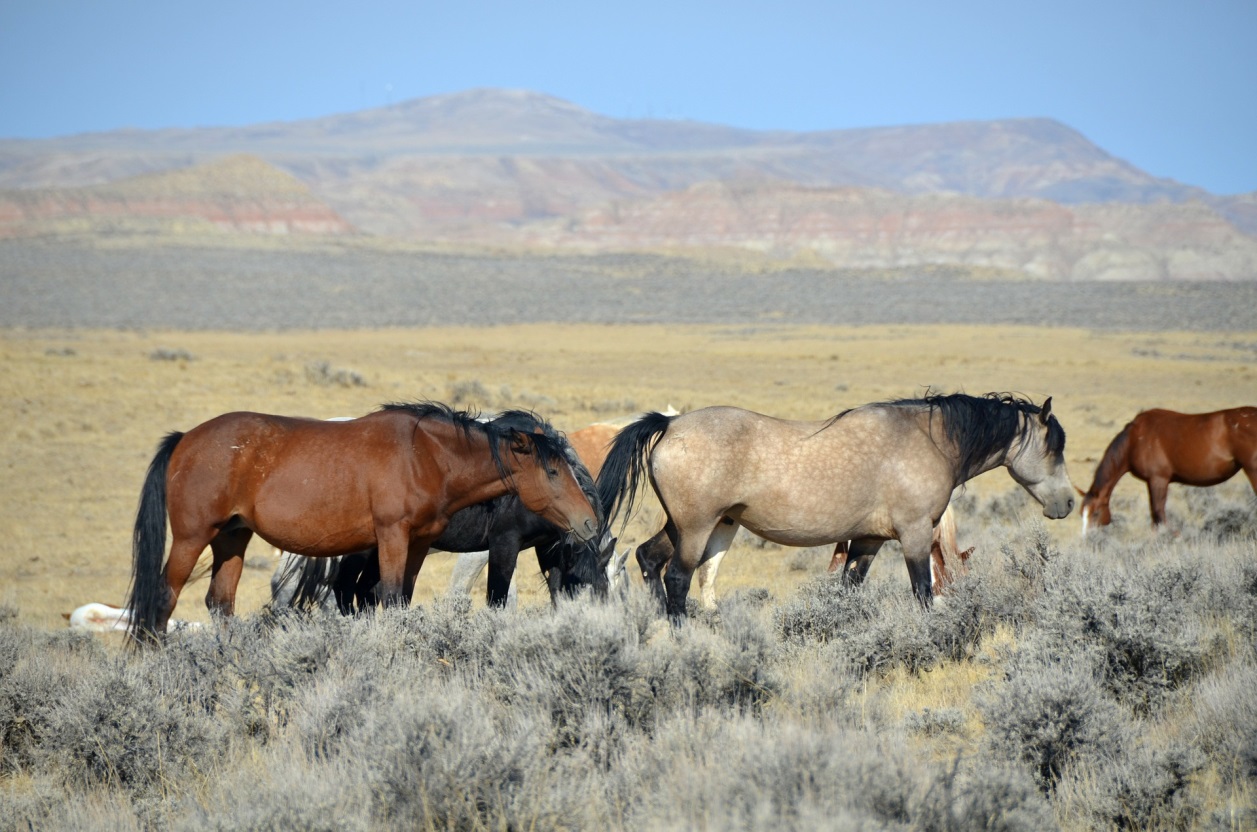 Wild•pferd
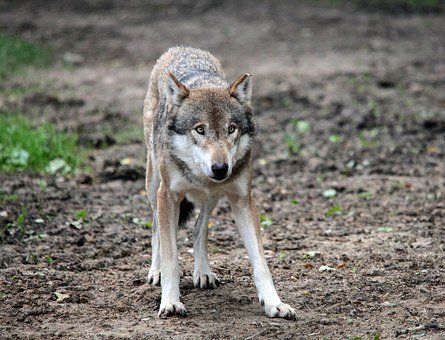 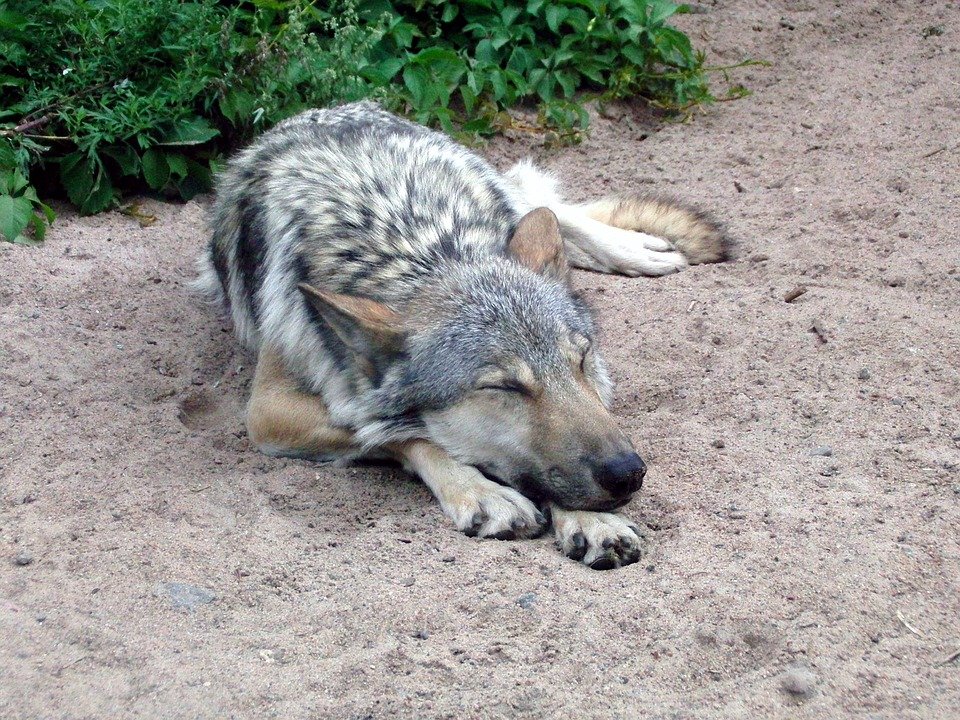 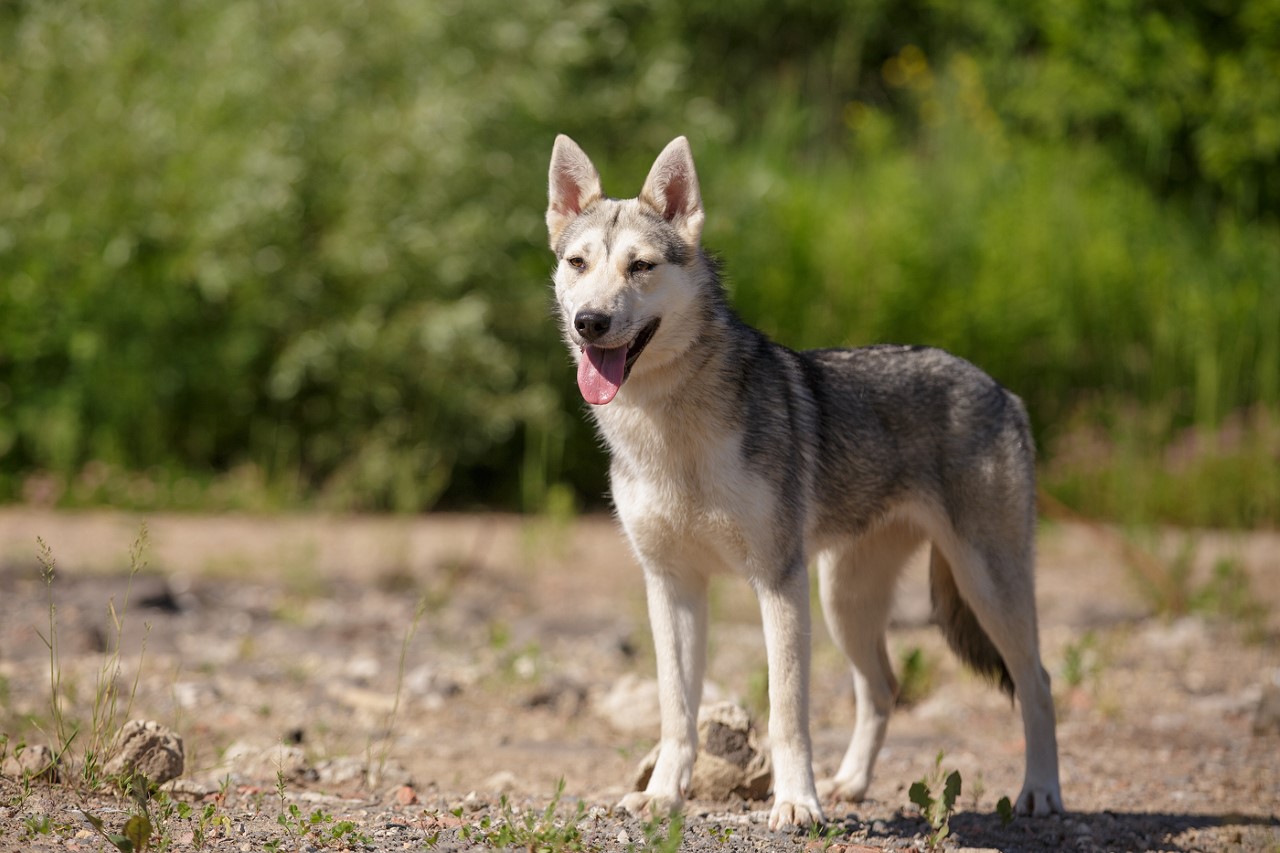 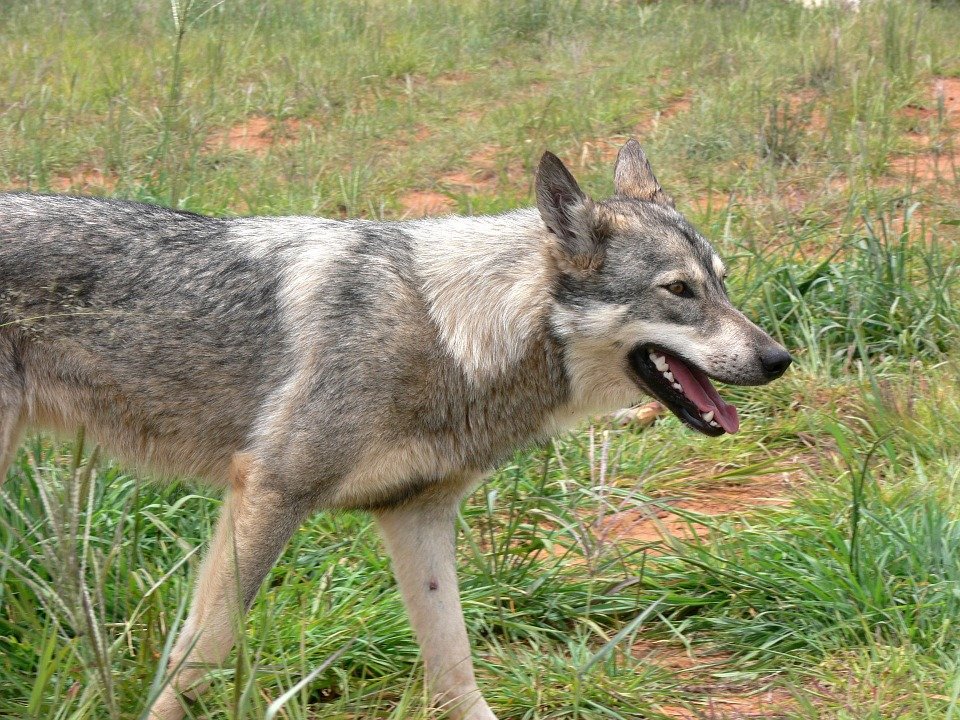 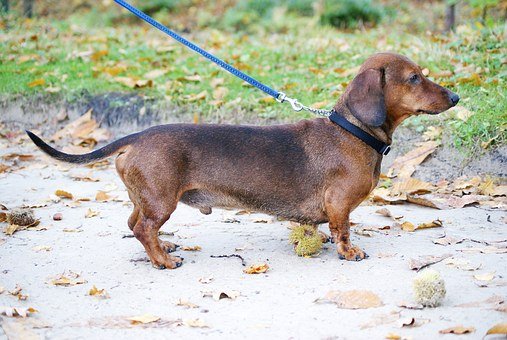 Vor15 000wahrscheinlich sogar45 000Jahren
zahm
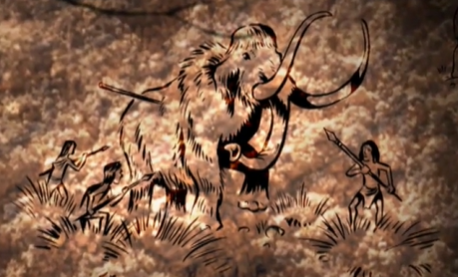 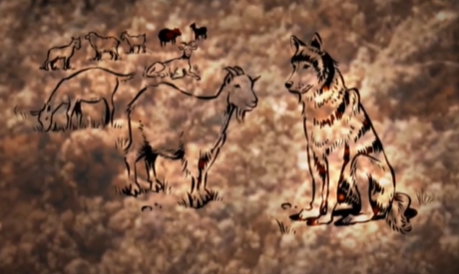 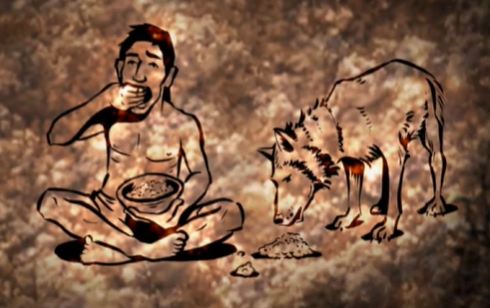 Der Hund kann Getreide essen.
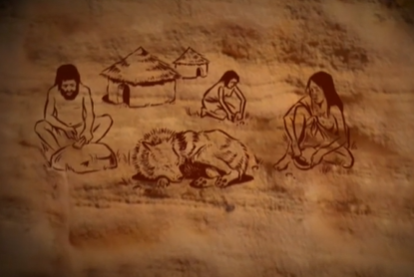 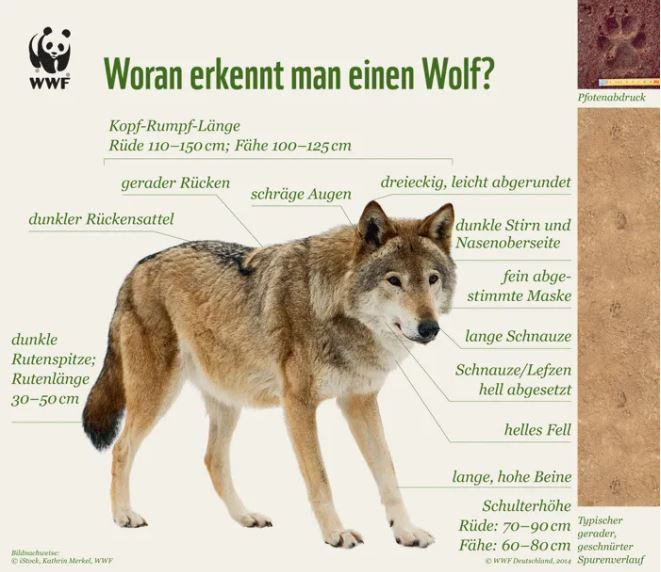 https://www.youtube.com/watch?v=T0VI1DGFPZ0


Minute: 27:16      Ton abstellen
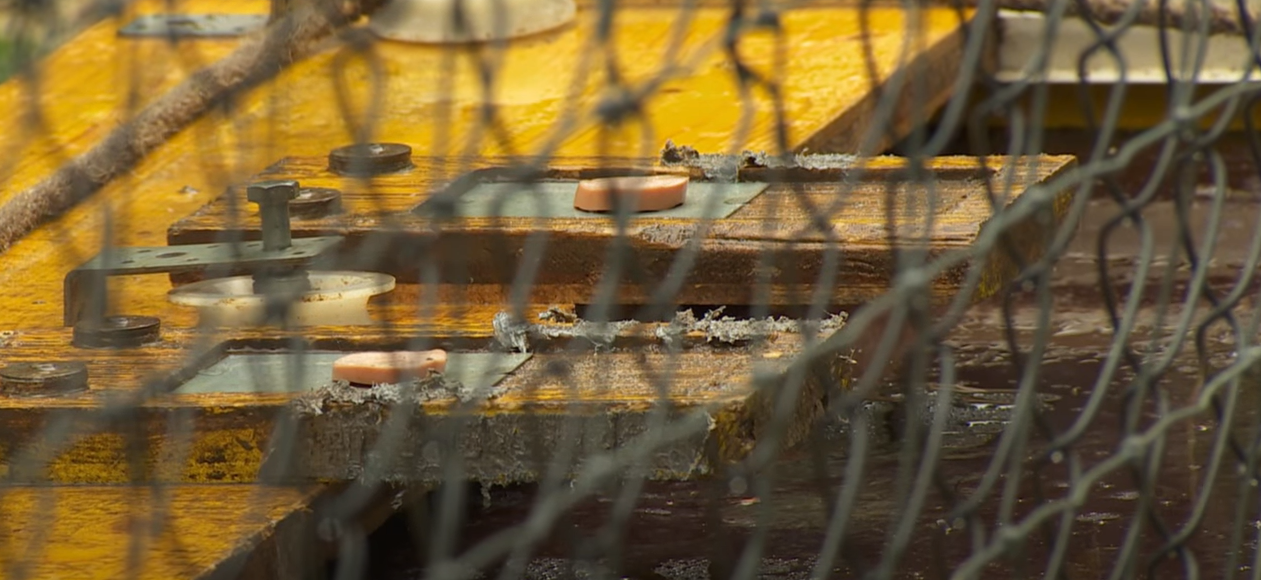 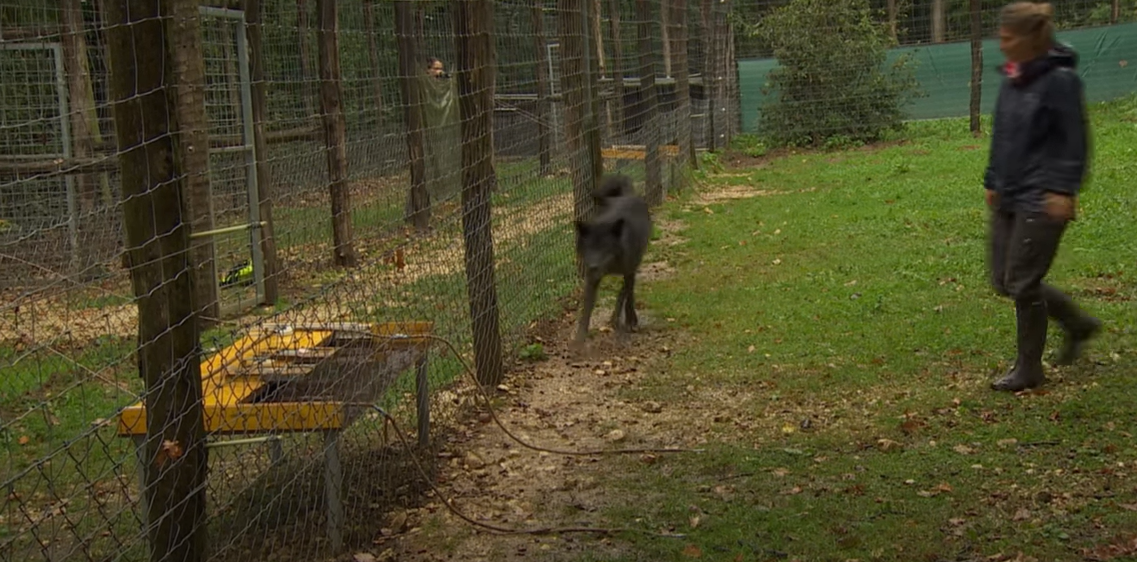 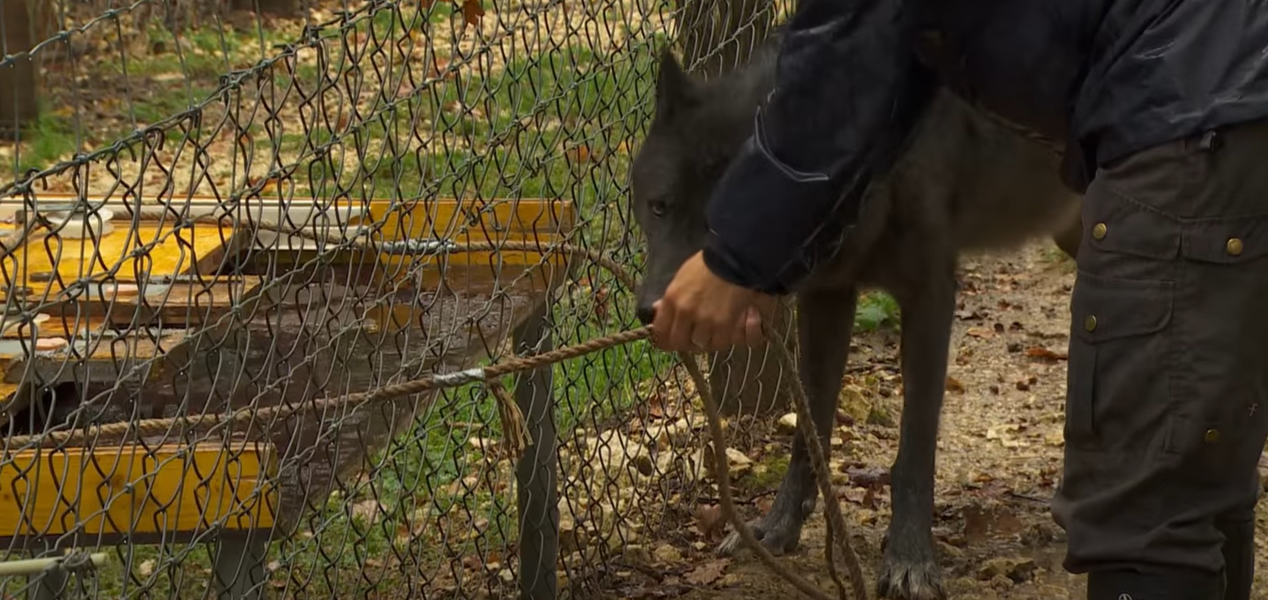 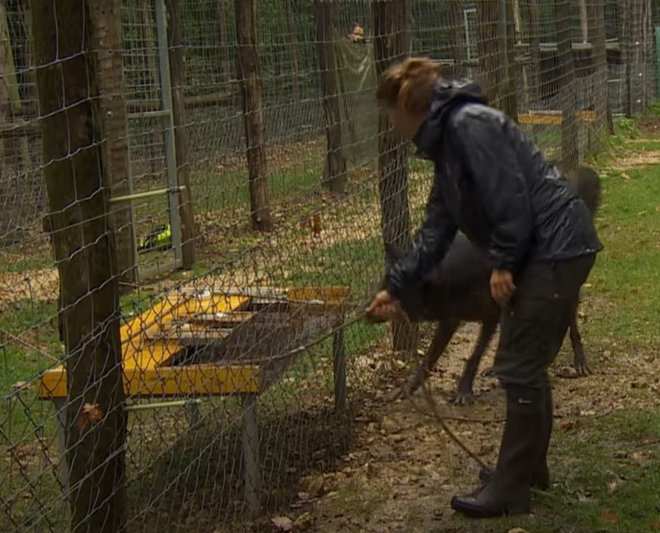 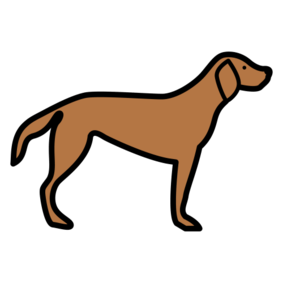 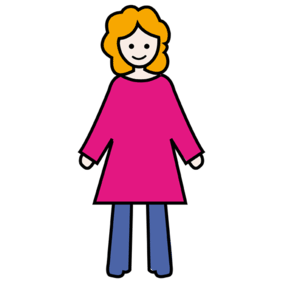 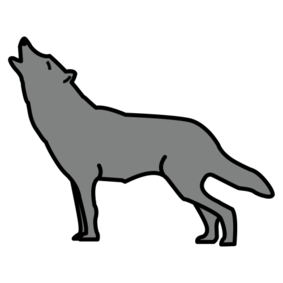 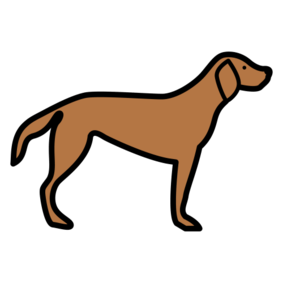 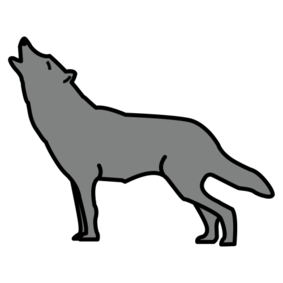 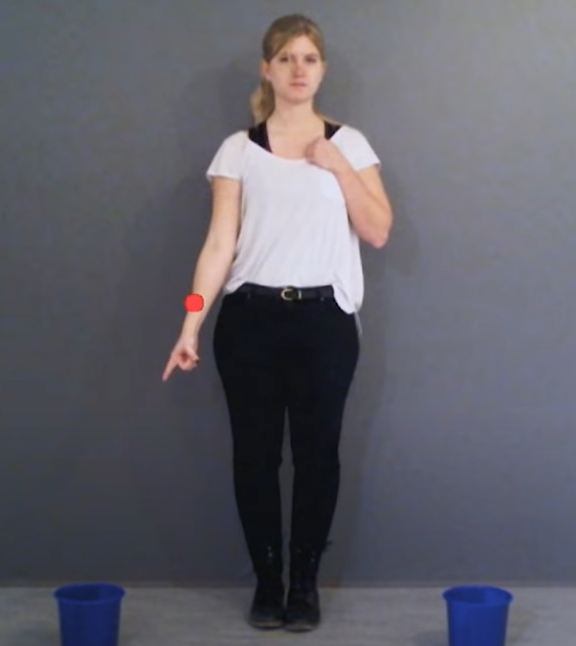 leer
Fleisch
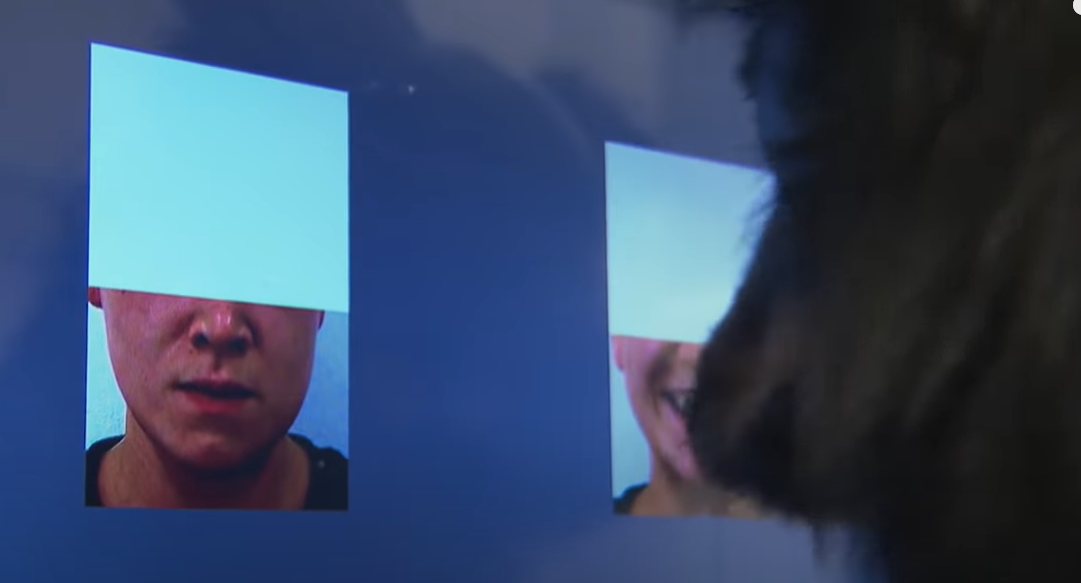 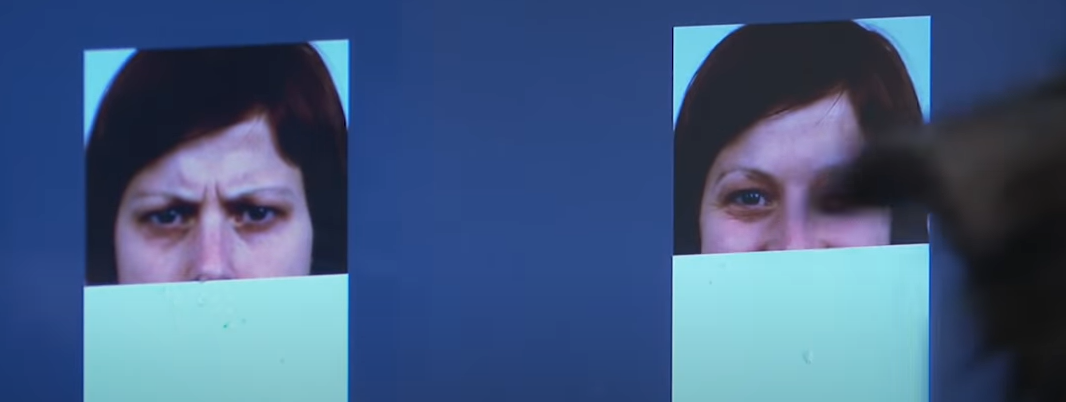 https://www.youtube.com/watch?v=56bhVGHC0b4

5:44
Gene
genetischen Unterschiede vom Wolf zum Hund 
36 DNA-Abschnitte mit 122 Genen
19 davon steuern Hirnfunktionen 
  8 dieser Gene könnten für das veränderte Verhalten der Haustiere verantwortlich sein und beispielsweise die Aggressivität verringert haben. 
10 andere Gene, die nach der Entwicklung zum Hund stark verändert waren, wirkten sich auf Stoffwechselprozesse aus; drei davon betrafen Abbau und Verwertung von Stärke. 

Der Haushund ist kein reiner Fleischfresser. Zu seiner gesunden Ernährung gehört eine ausreichende Versorgung mit Kohlenhydraten aus pflanzlichen Produkten. Neben unverdaulichen Ballaststoffen benötigen die Tiere verwertbare stärkehaltige Produkte wie Getreideflocken und -schrot, gekochte Kartoffeln oder Nudeln.

Weitere genetische Unterschiede müssen körperliche Veränderungen wie eine Verkleinerung von Schädel, Gebiss und Gehirn bewirkt haben.
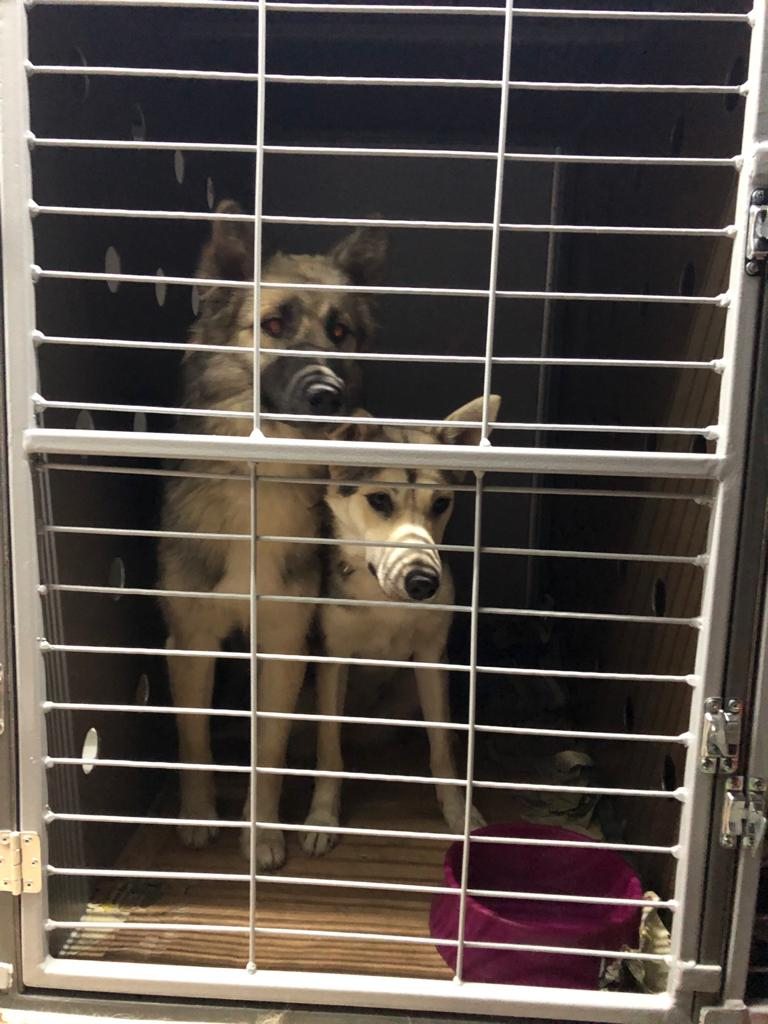